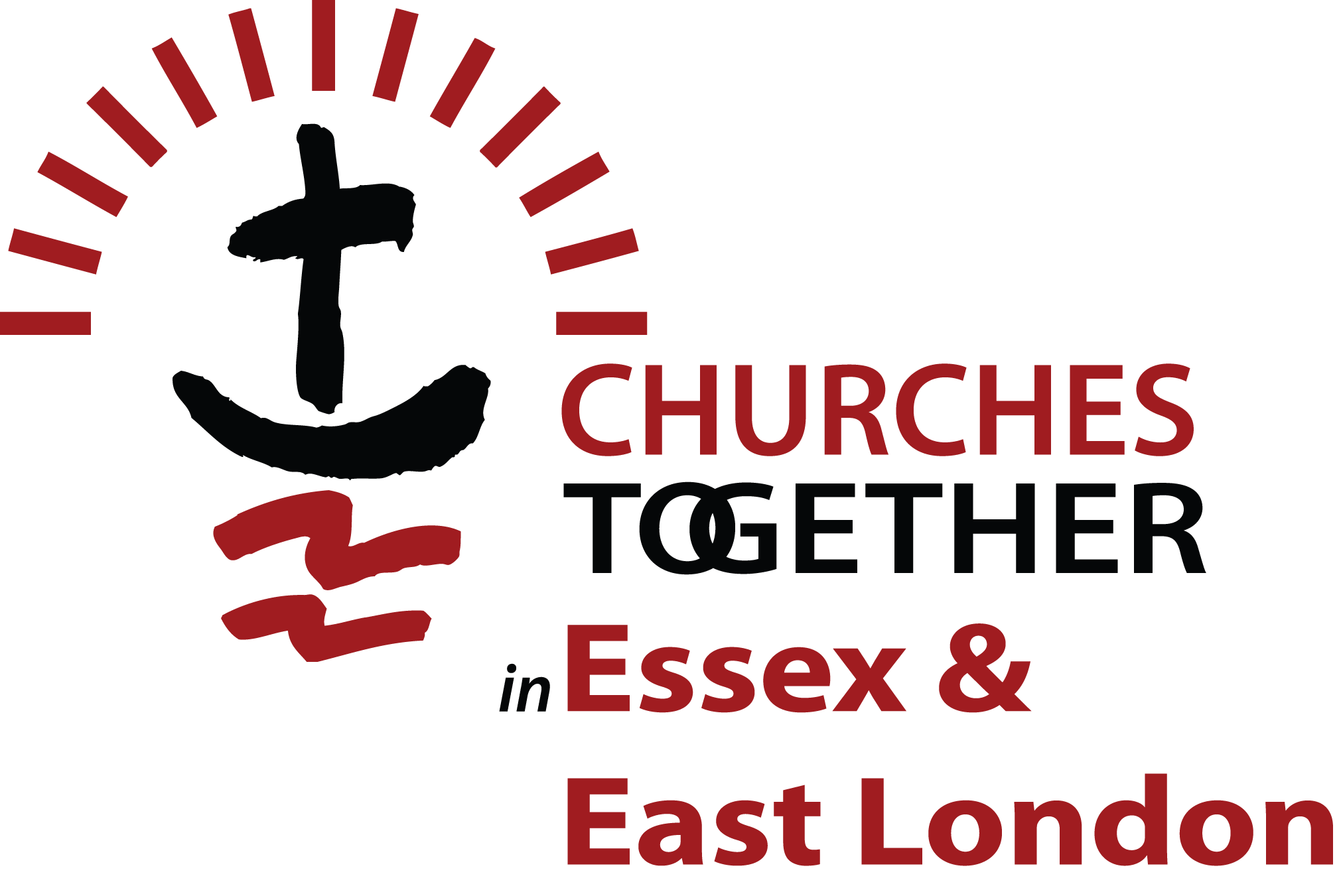 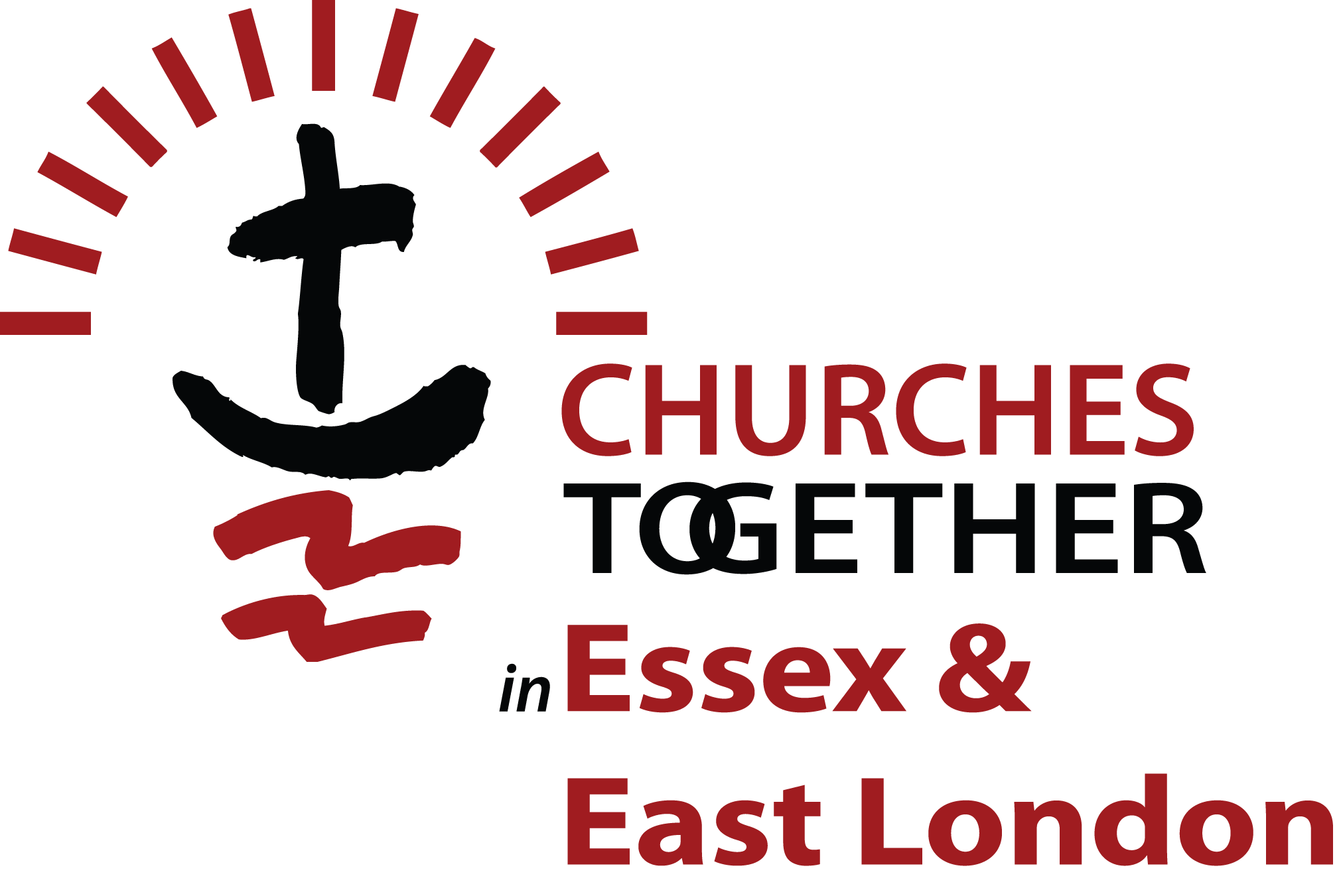 Major Norman OrdChair of CTEELDivisional CommanderThe Salvation ArmyHerts & Essex Division
Opening Worship and Prayer
The splendour of a King, 
clothed in majesty;let all the Earth rejoice,all the Earth rejoice.

He wraps himself in light,and darkness tries to hide,and trembles at His voice,and trembles at His voice.
How great is our God, sing with me:how great is our God
and all will see how great, 
how great is our God.
And age to age He stands,and time is in His hands;beginning and the end,
Beginning and the end.

The Godhead, Three in One,Father, Spirit, Son,the Lion and the Lamb, 
the Lion and the Lamb.
How great is our God, sing with me:how great is our God
and all will see how great, 
how great is our God.

How great is our God, sing with me:how great is our God
and all will see how great, 
how great is our God.
Name above all names,worthy of our praise;my heart will sing:How great is our God.

Name above all names,worthy of our praise;my heart will sing:How great is our God.
How great is our God, sing with me:how great is our God
and all will see how great, 
how great is our God.

How great is our God, sing with me:how great is our God
and all will see how great, 
how great is our God.
Psalm 92
It is good to give thanks to the Lord,  to sing praises to your name, O Most High;2 to declare your steadfast love in the morning,  and your faithfulness by night,3 to the music of the lute and the harp,  to the melody of the lyre.
4 For you, O Lord, have made me glad by your work;  at the works of your hands I sing for joy.
5 How great are your works, O Lord!  Your thoughts are very deep!
6 The dullard cannot know,  the stupid cannot understand this:7 though the wicked sprout like grass  and all evildoers flourish,  they are doomed to destruction forever,8 but you, O Lord, are on high forever.
9    For your enemies, O Lord,    for your enemies shall perish;    all evildoers shall be scattered.
10  But you have exalted my horn like that of the wild ox;    you have poured over me fresh oil.11  My eyes have seen the downfall of my enemies;    my ears have heard the doom of my evil assailants.
12  The righteous flourish like the palm tree,     and grow like a cedar in Lebanon.
13 They are planted in the house of the Lord;    they flourish in the courts of our God.14 In old age they still produce fruit;    they are always green and full of sap,15 showing that the Lord is upright;    he is my rock, and there is no unrighteousness in him.
Prayers
The Pilgrims Prayer

Lord God, we thank youfor calling us into the companyof those who trust in Christand seek to obey his will.May your Spirit guide and strengthen usin mission and service to your world;for we are strangers no longerbut pilgrims together on the way to your Kingdom.Amen.
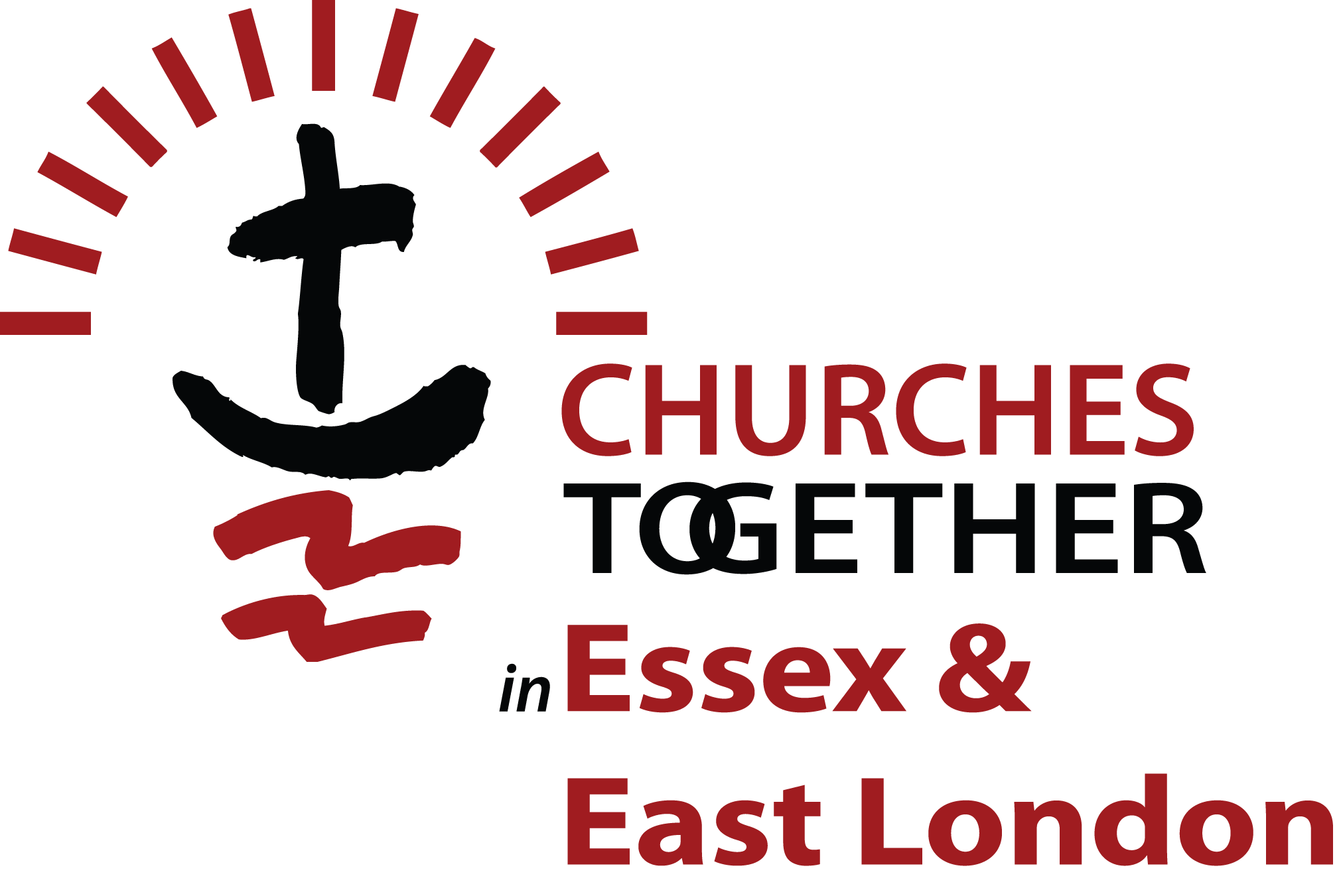 Present Landscape
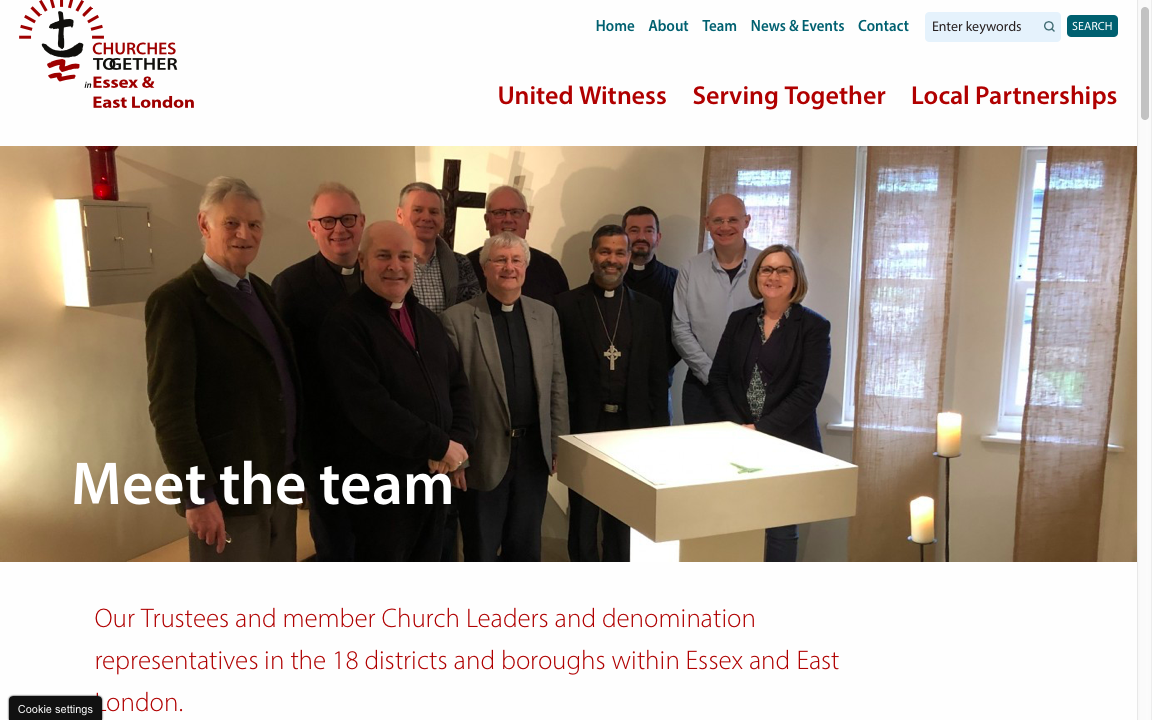 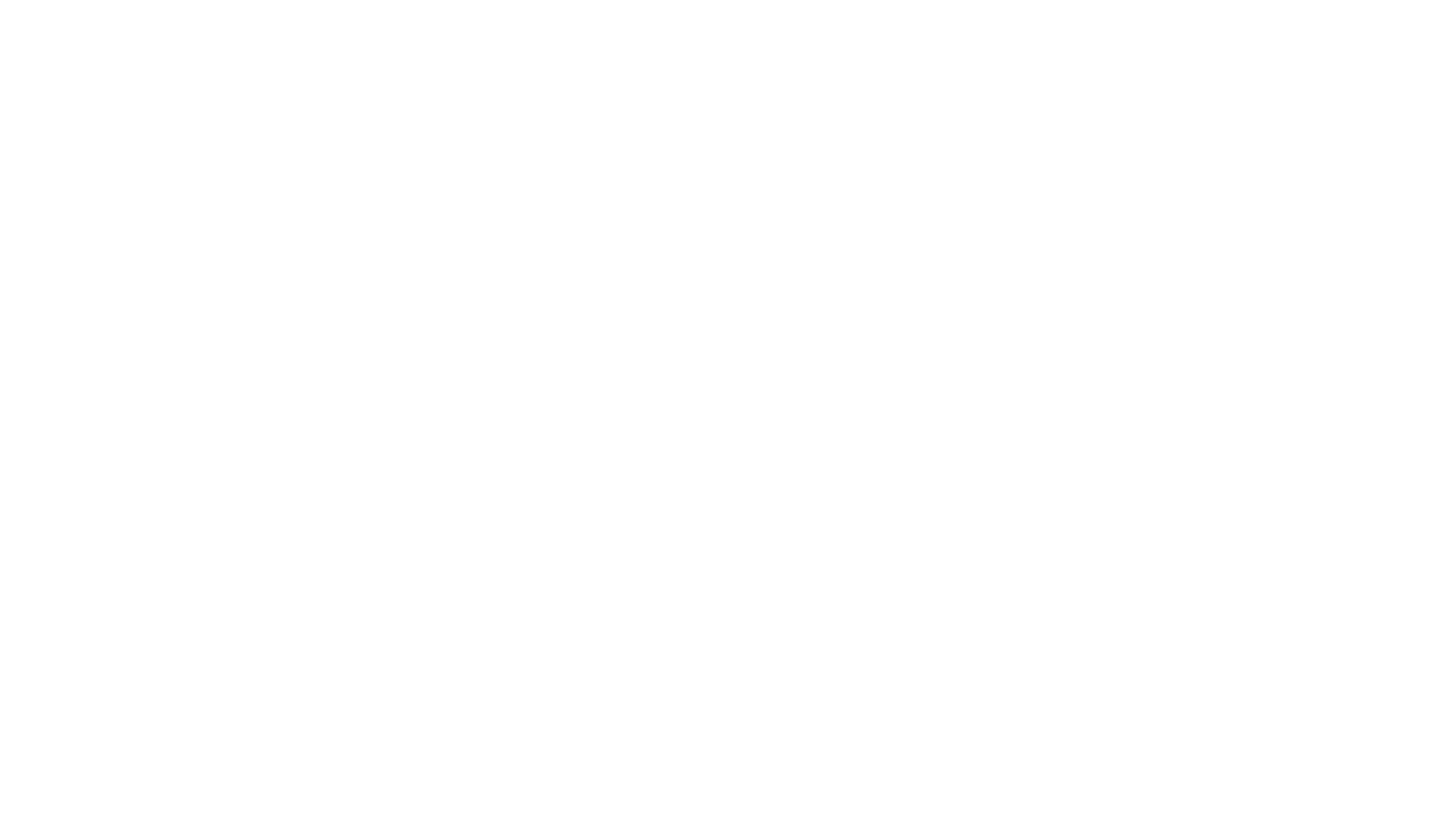 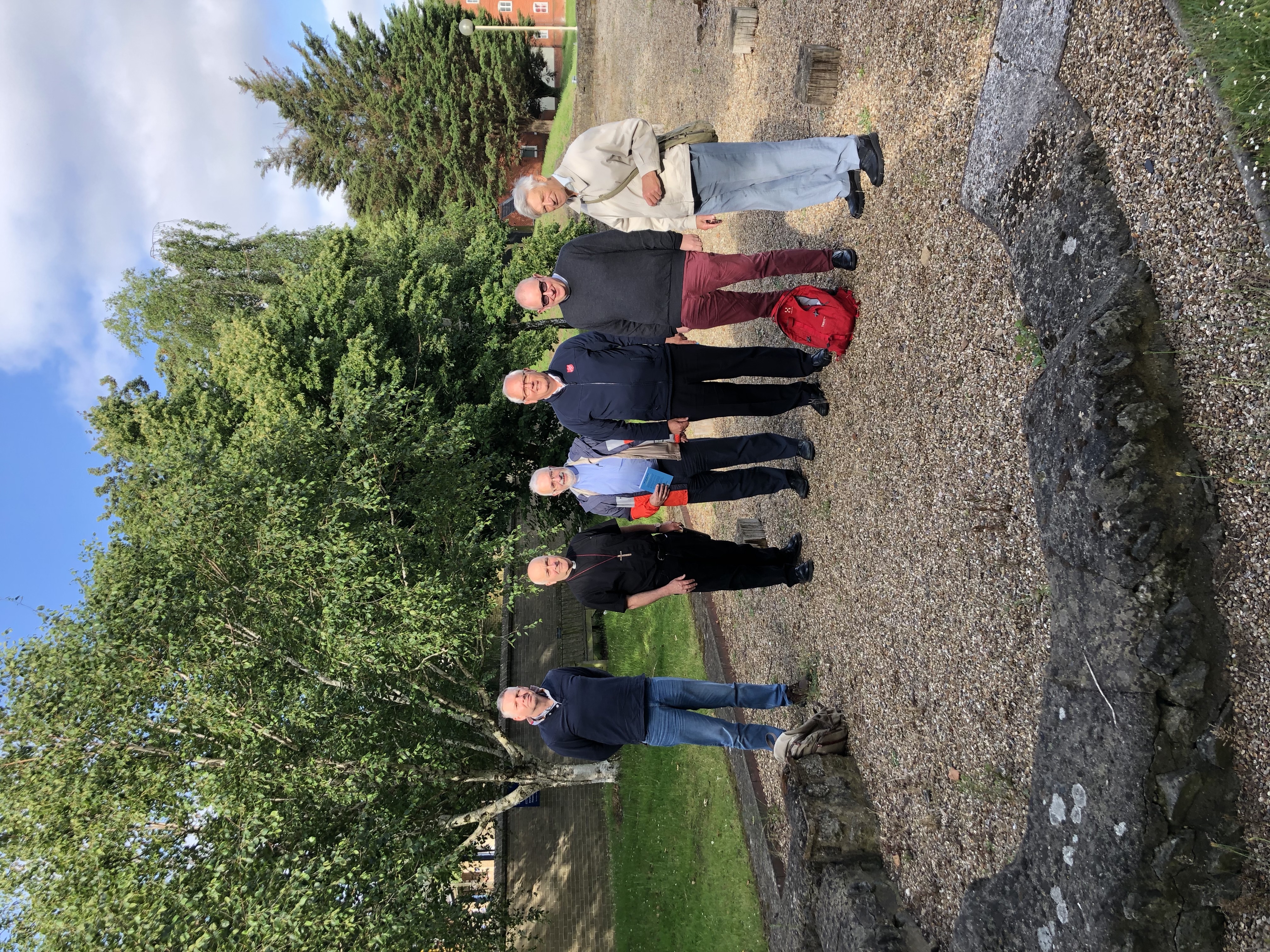 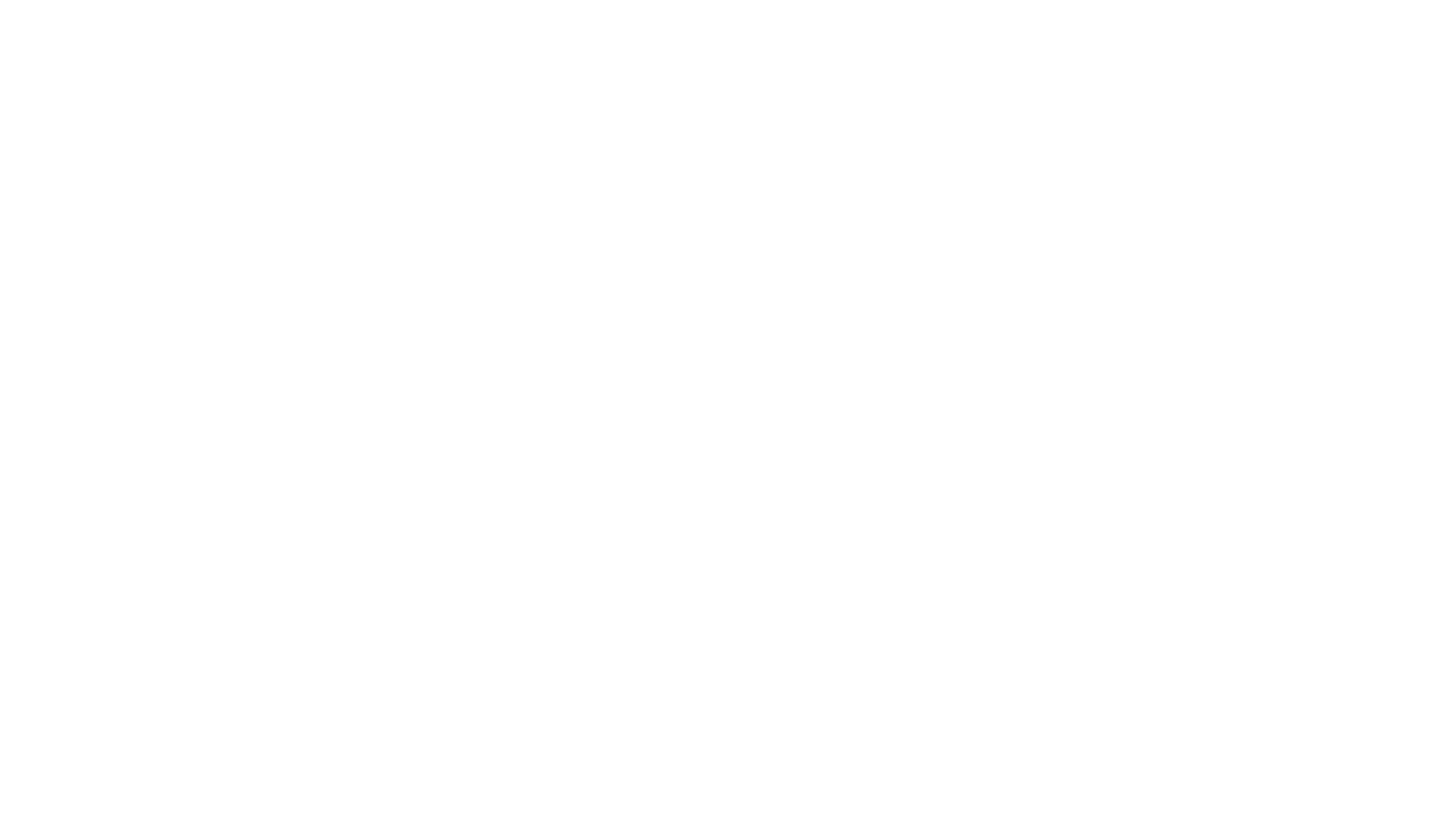 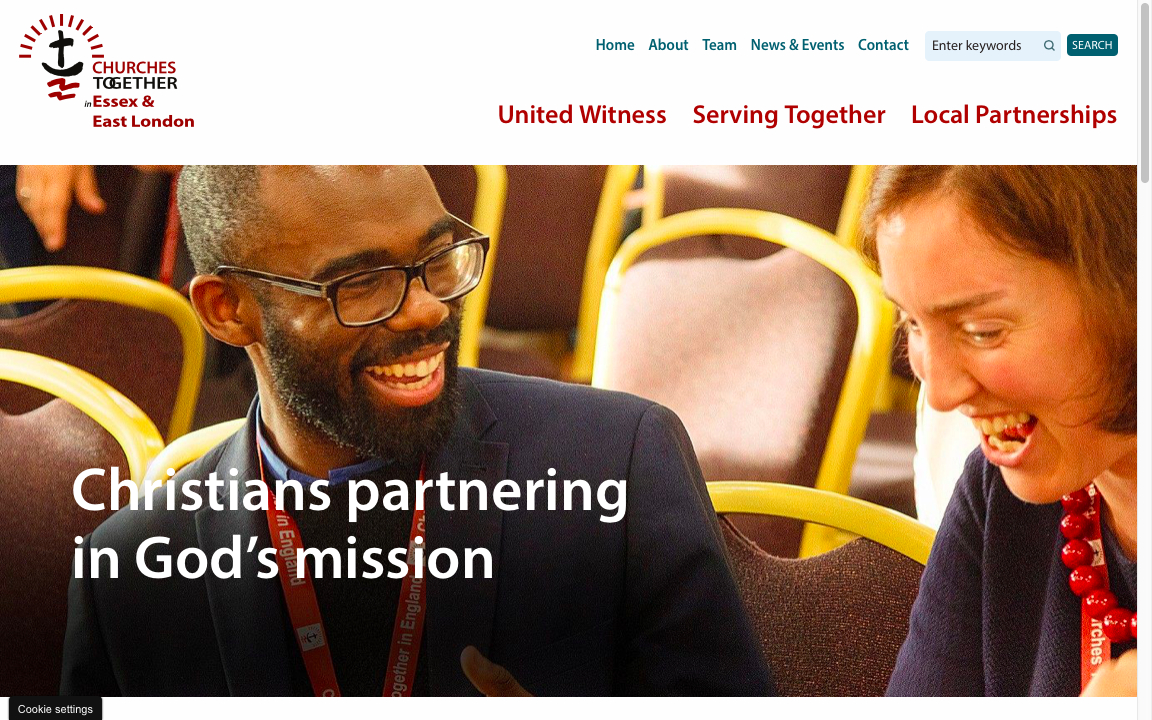 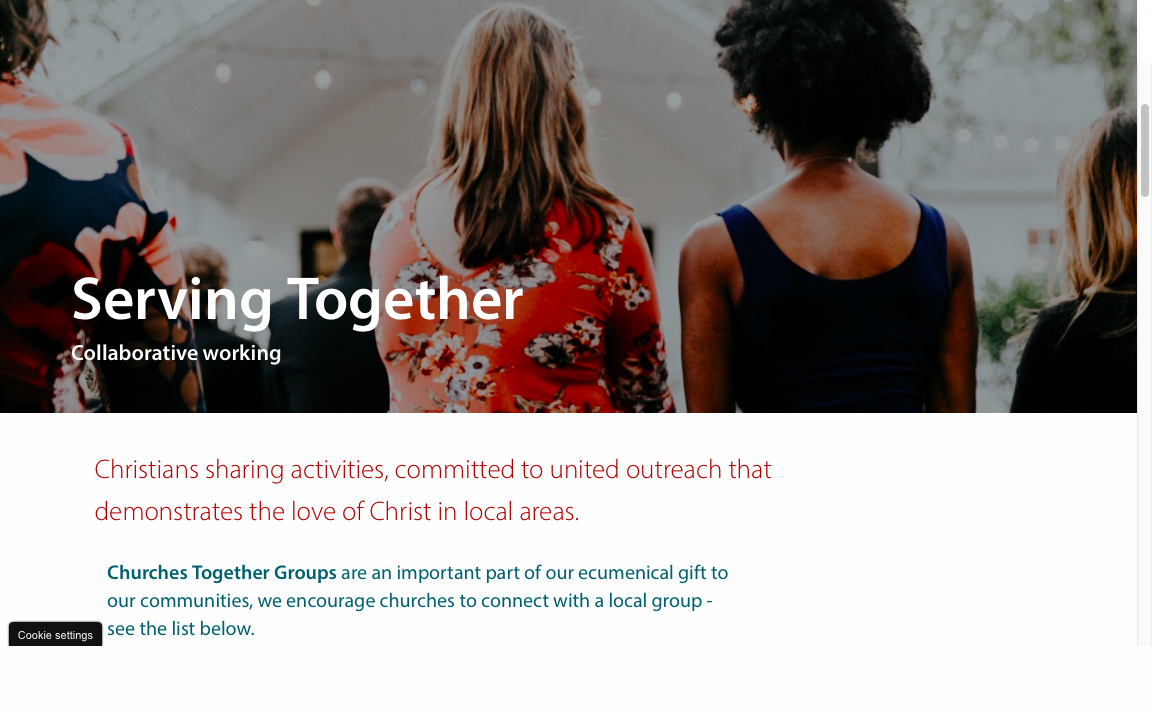 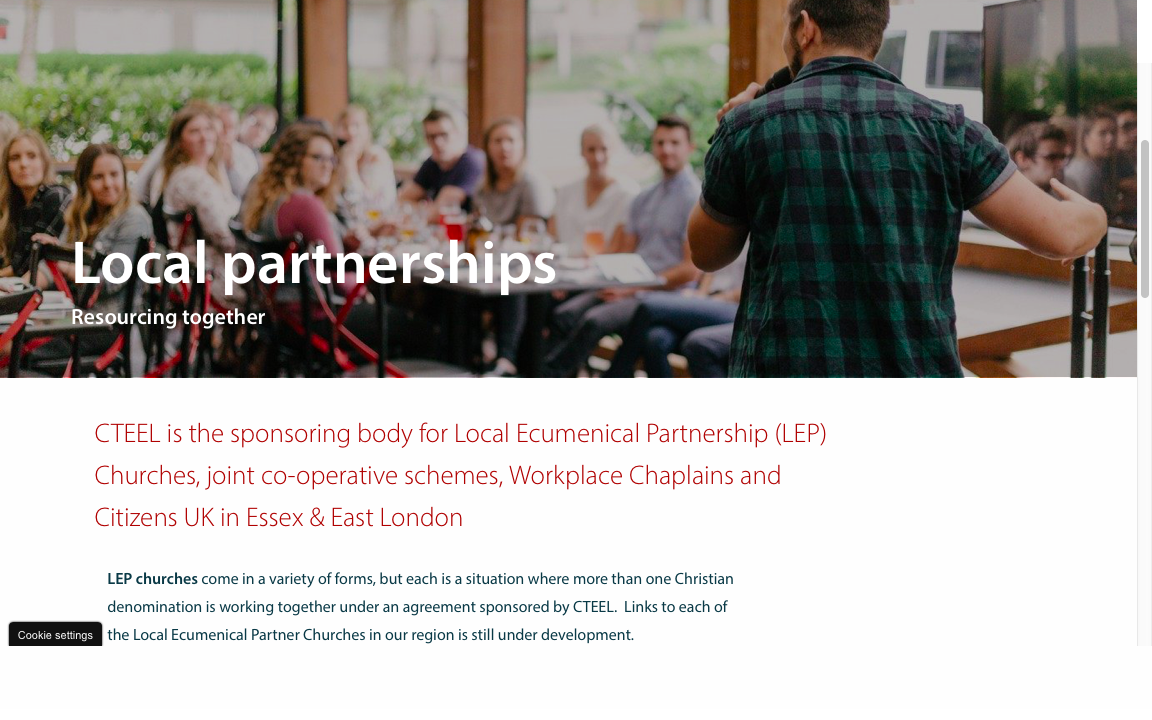 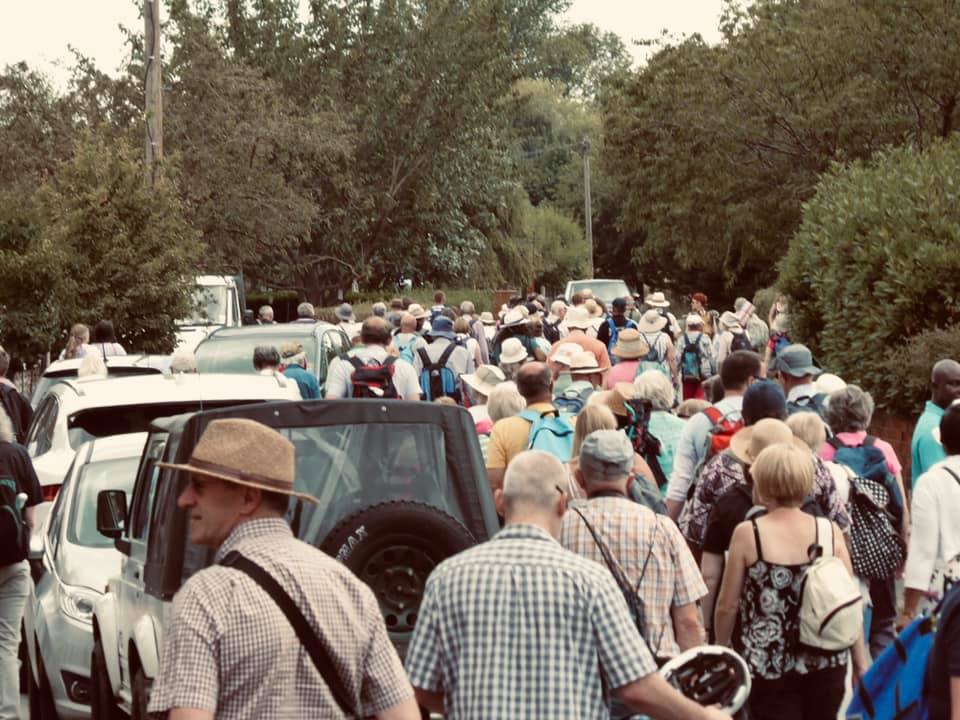 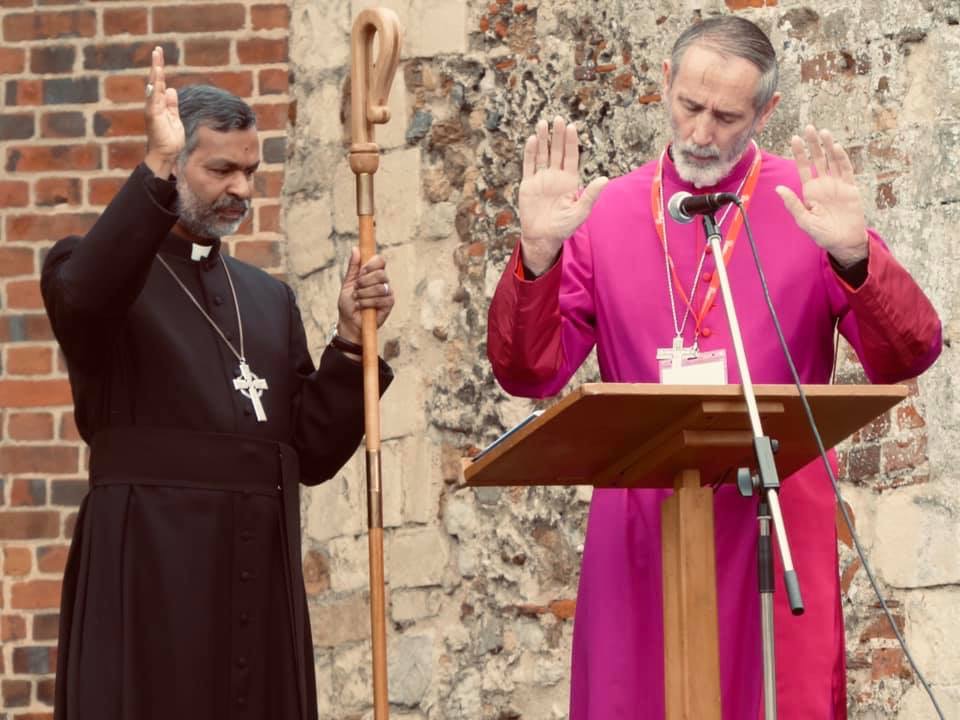 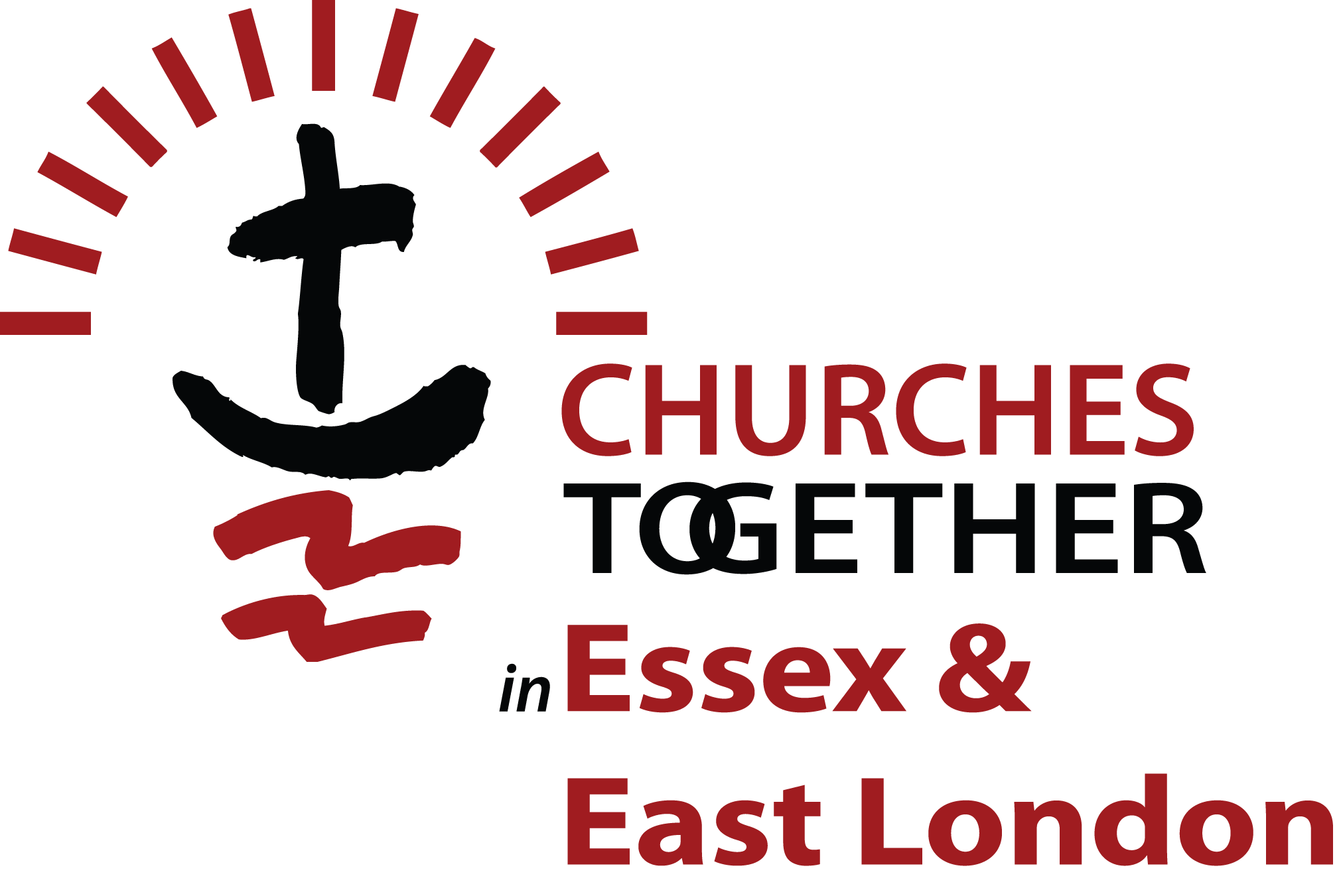 Workplace Chaplainsin Essex & East LondonMike Lodge
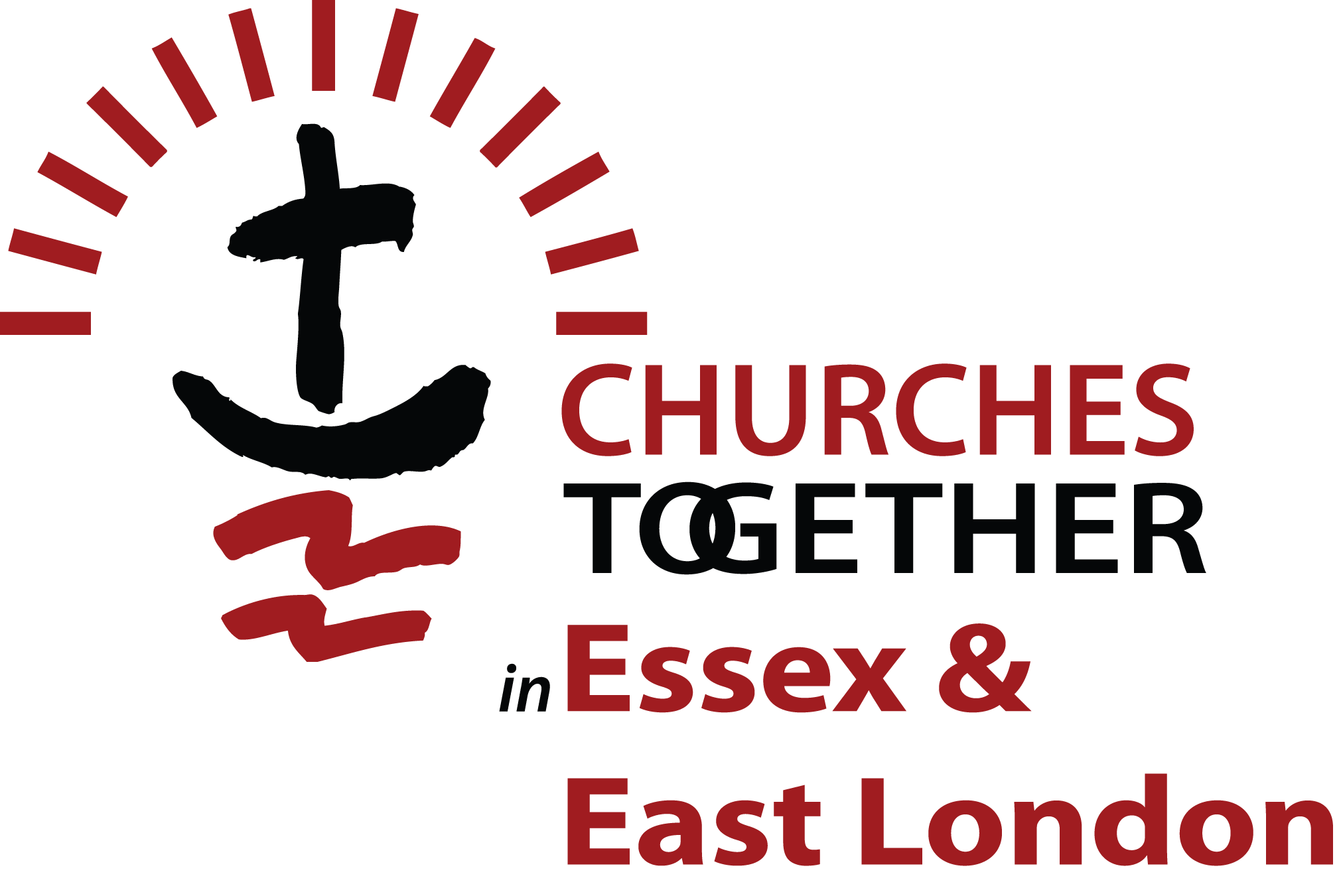 Citizens UKJuliet Kilpin
Refugee SupportStansted 15Prayers for the Nation and BrexitMeeting with MPs in WestminsterThy Kingdom Come
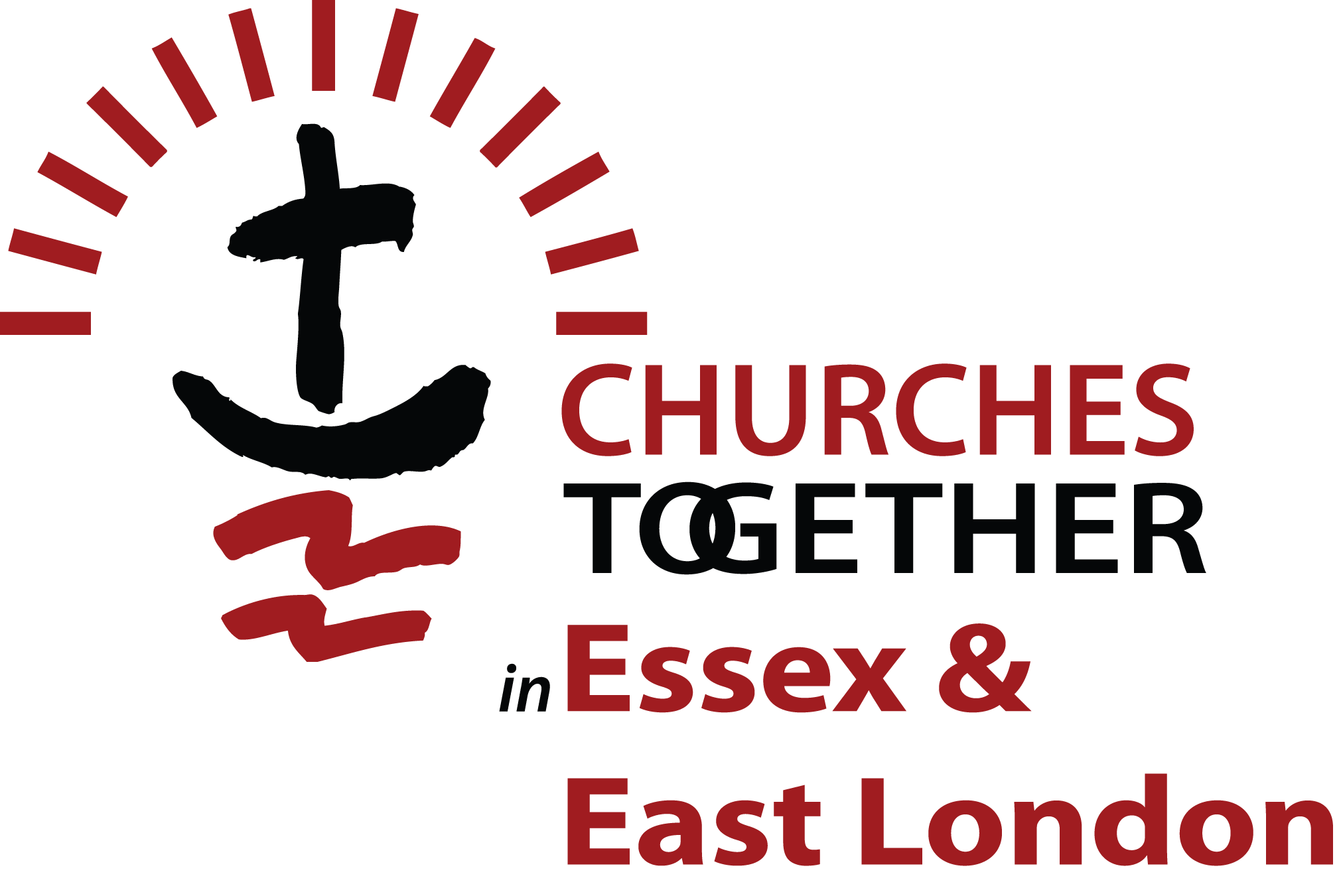 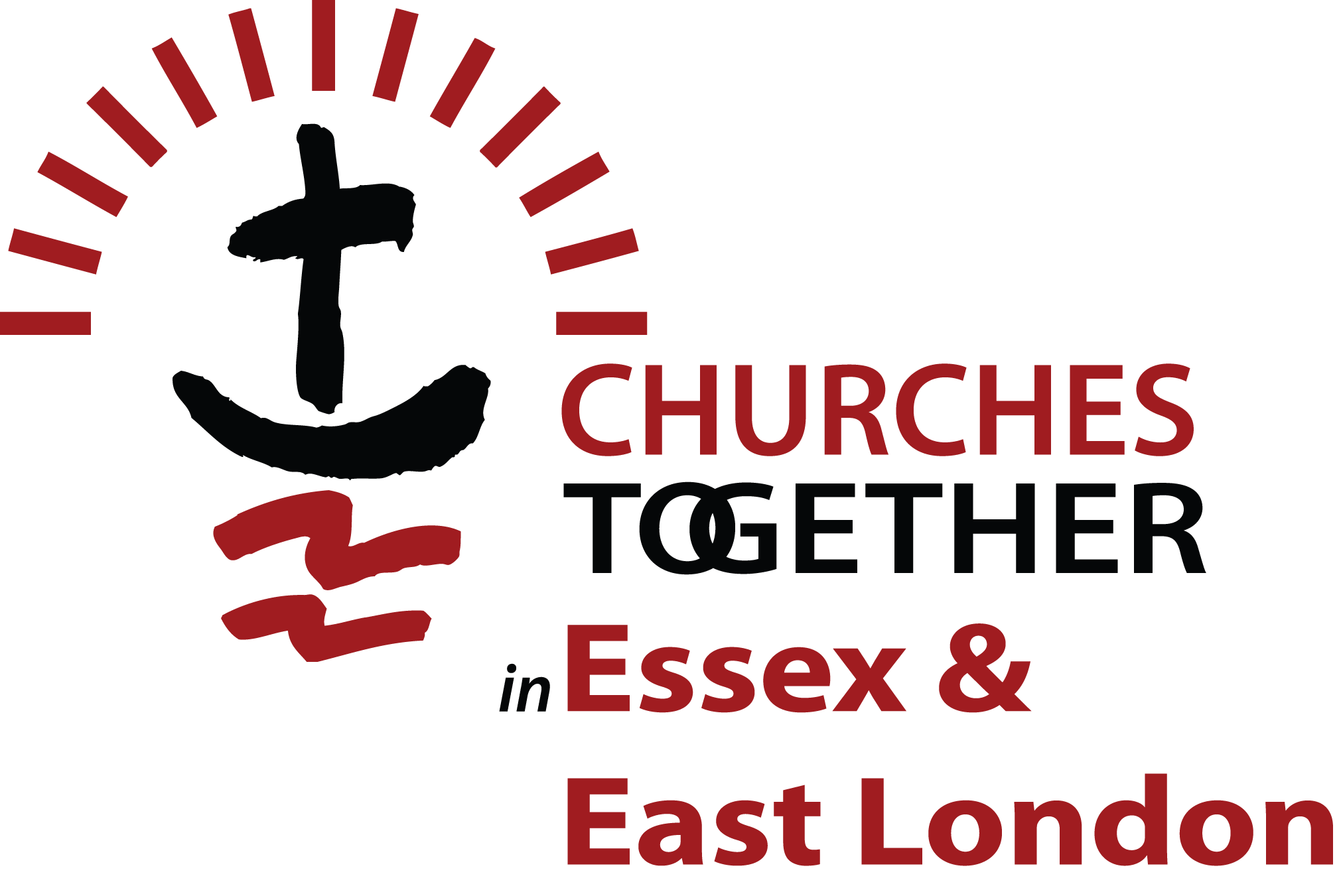 What it looks like here’ 
– highlights from local churches together groups
Andy Higgs andFrank GaisieTransformation Thurrock
David GilbeyChristians Together in Chelmsford
Eve BylesChurches Together in Hutton & Shenfield
Joan SmithChurches Together in Ongar
Chris BoylandChurches Together in Brentwood
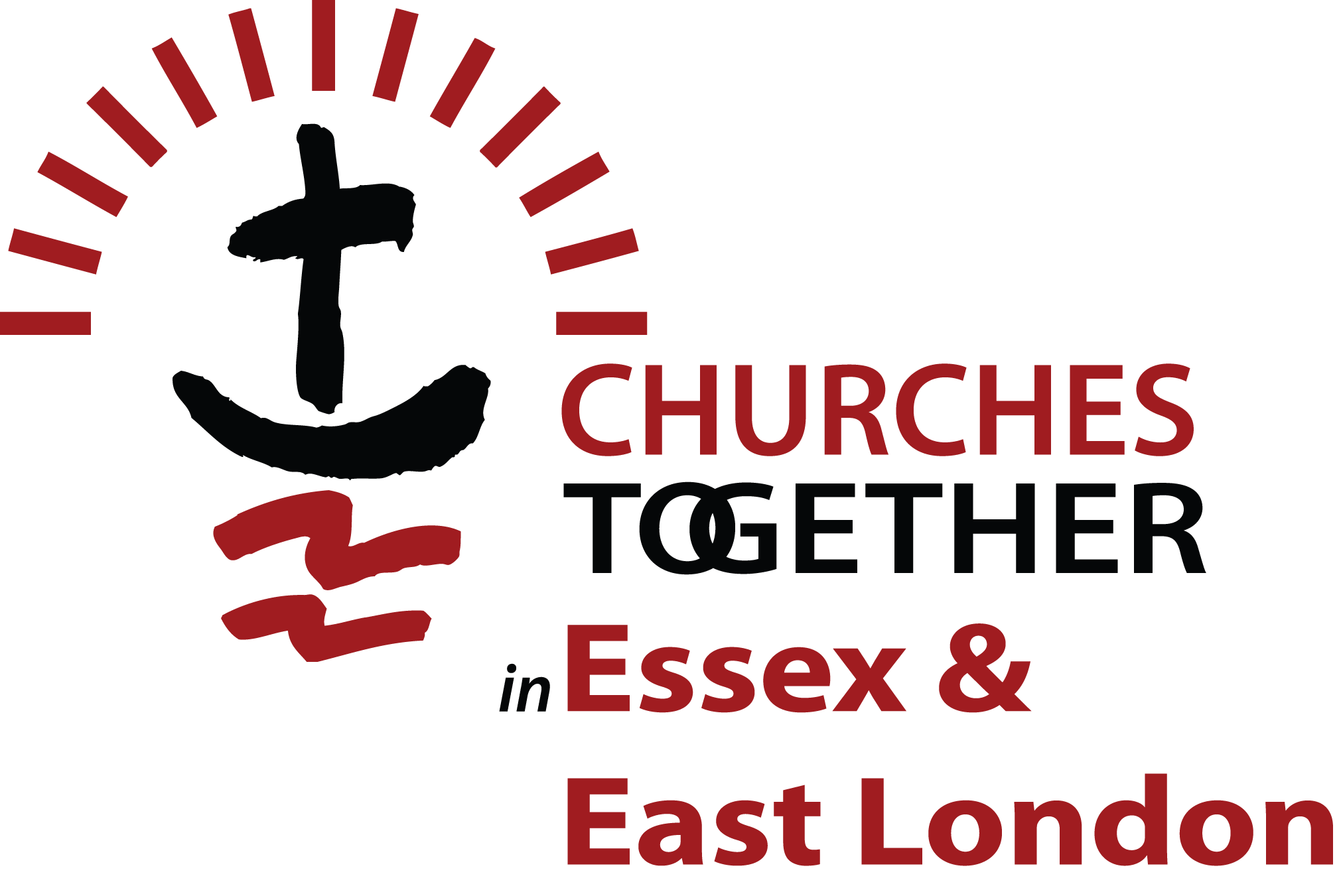 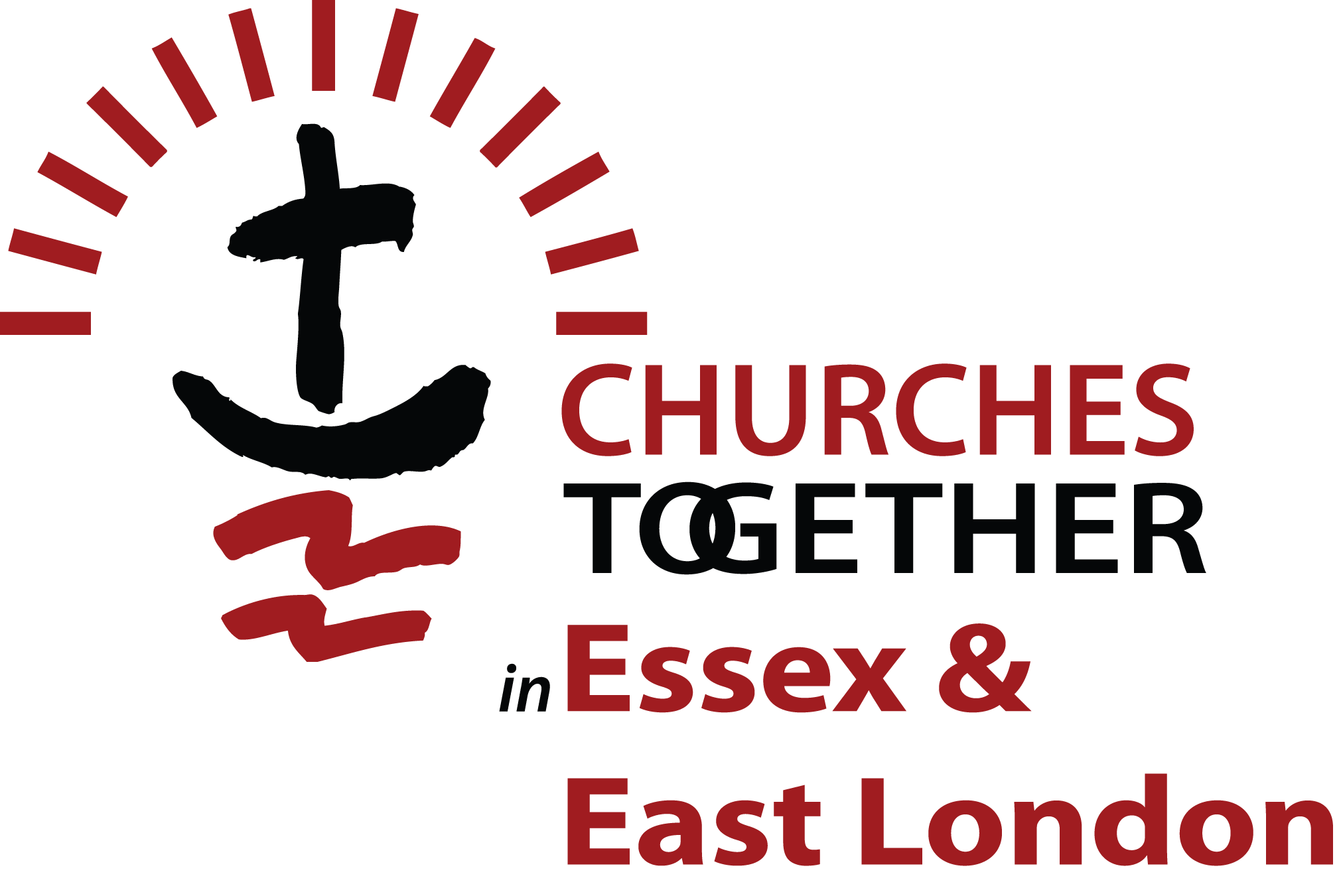 Reflections on the mission of CTEEL
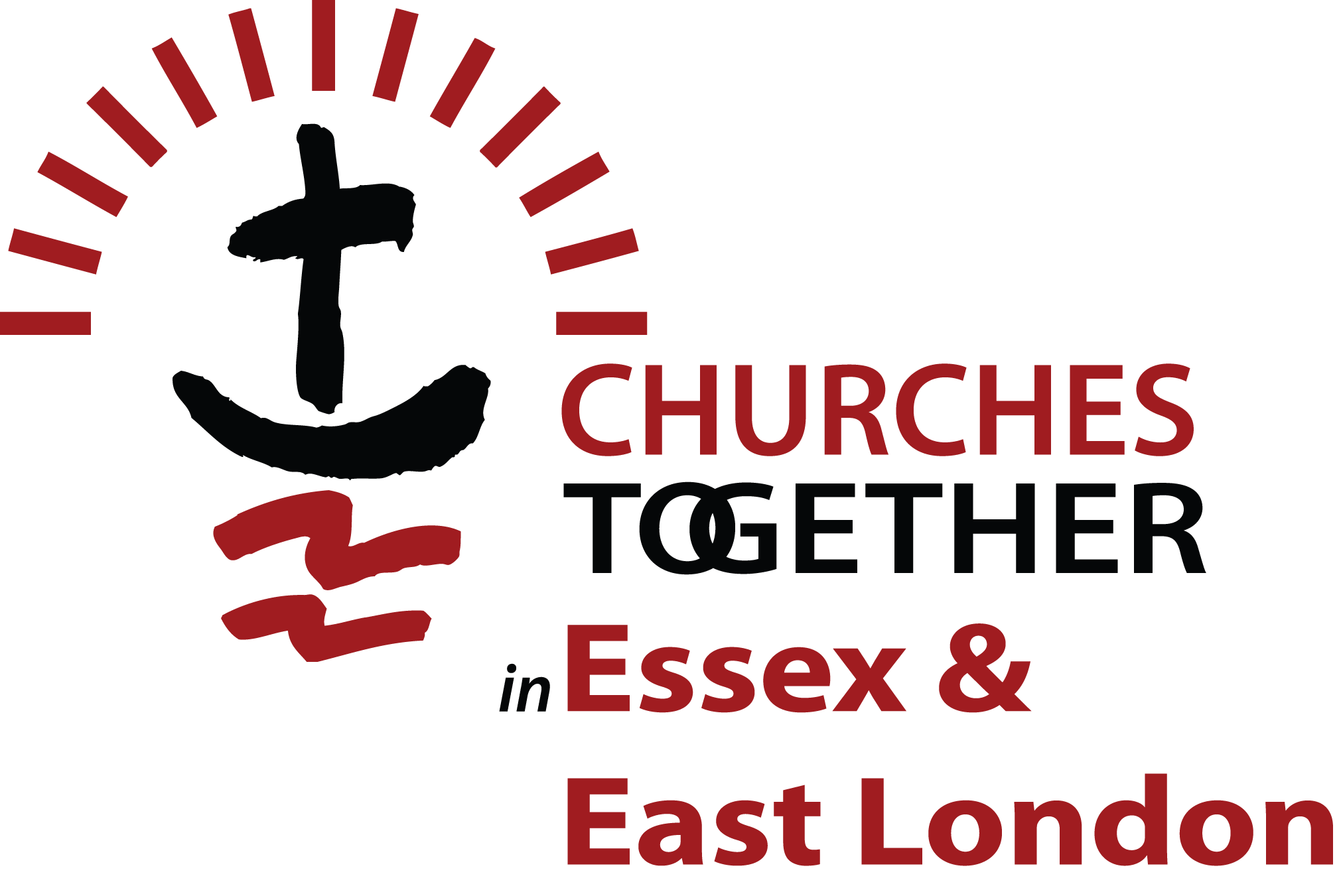 Share your thoughts on how CTEEL could help to enable mission within Essex & East London.
Closing Prayers
May the Grace of our Lord Jesus Christ,
and the love of God,
and the fellowship of the Holy Spirit,
be with us all ever more.
 
AMEN.
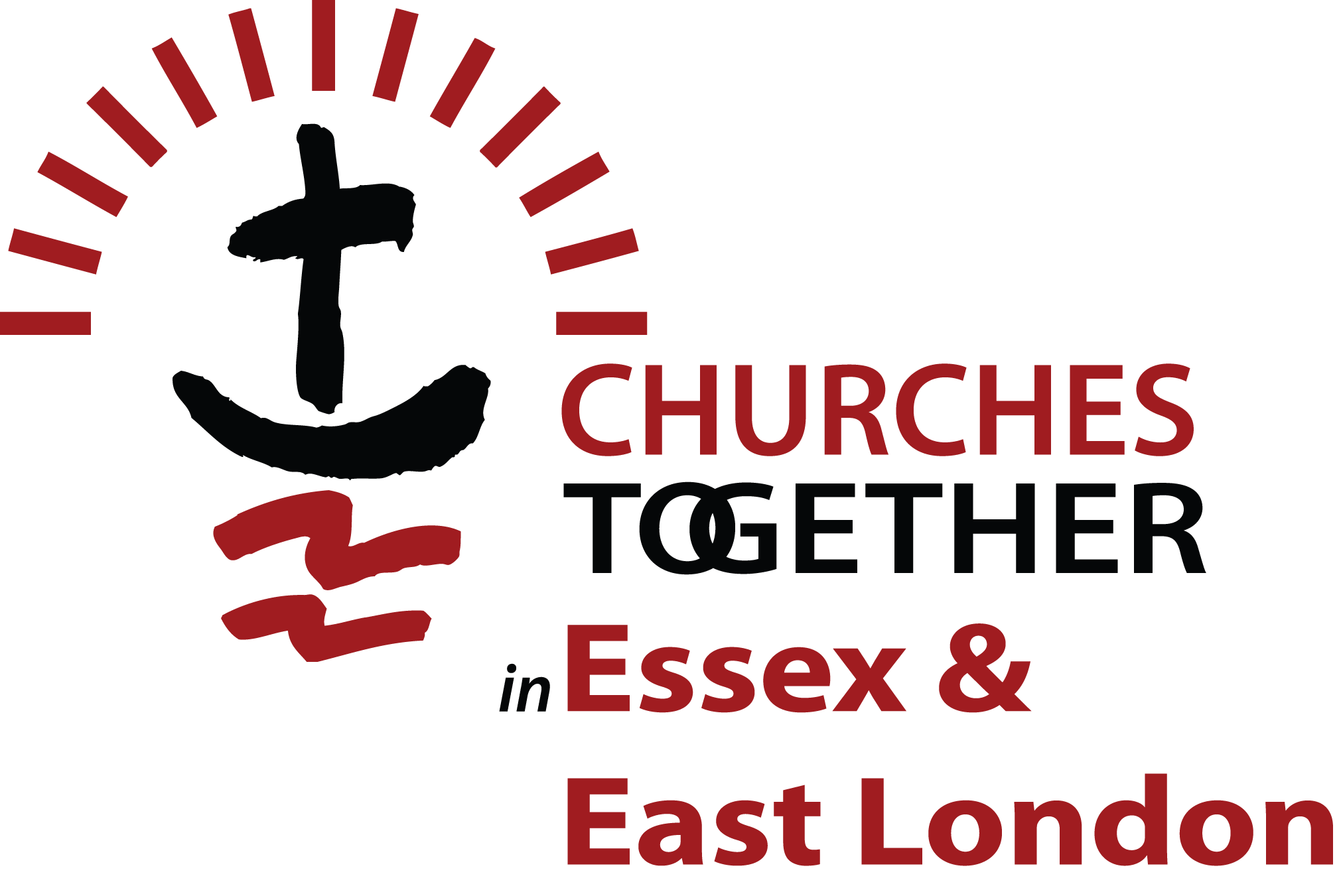